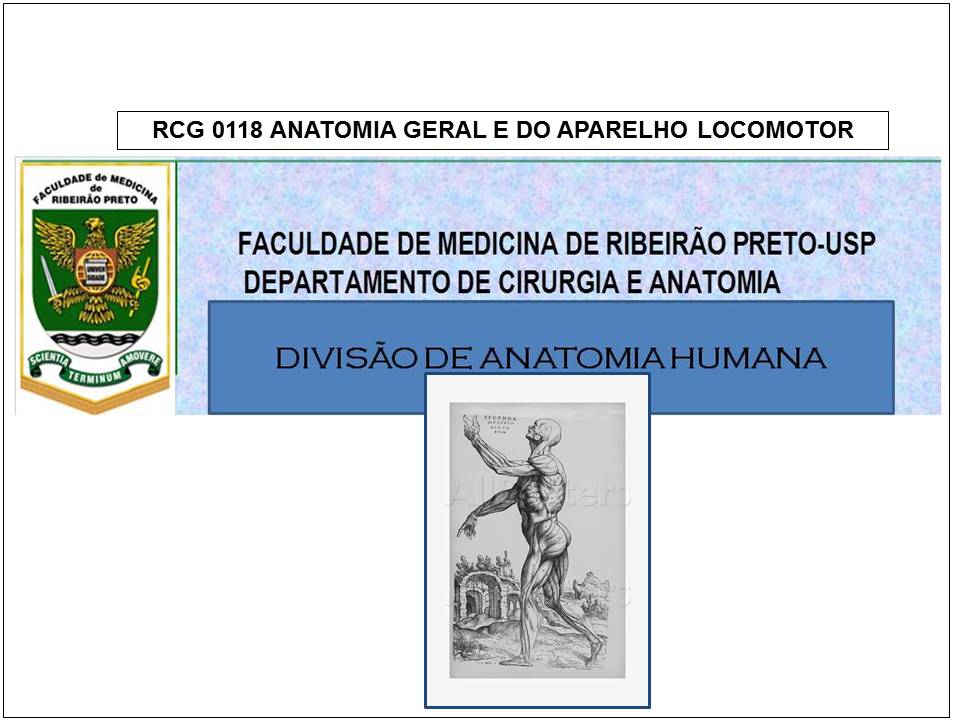 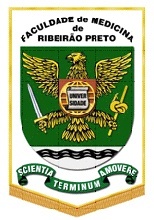 ANATOMIA SISTÊMICA
Aparelho Gênito-urinário
Prof. Dr. Luís Fernando Tirapelli
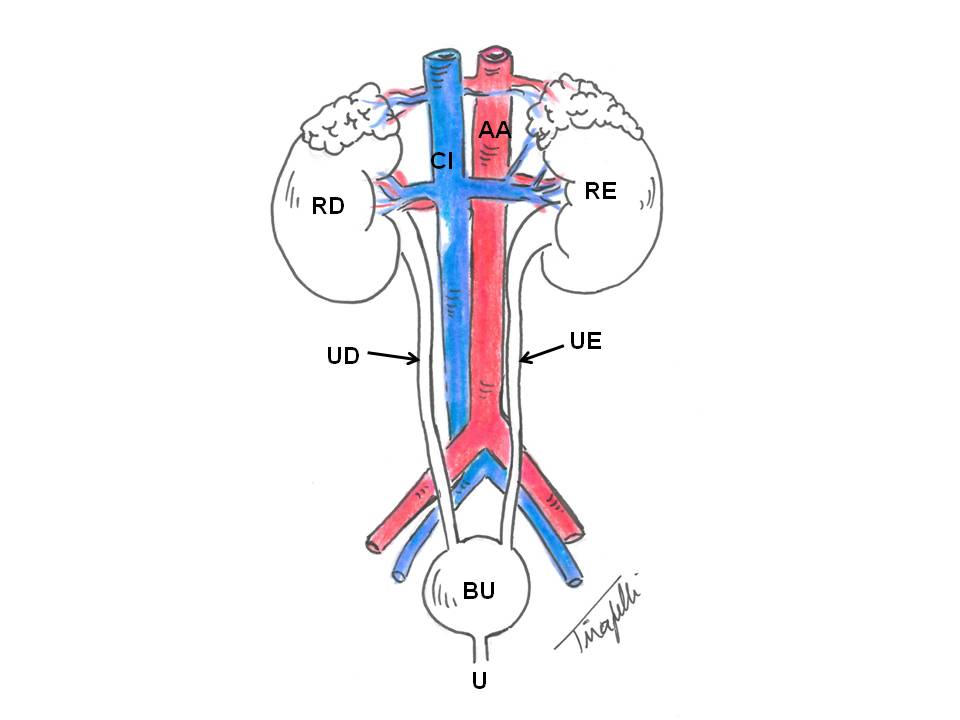 1. SISTEMA URINÁRIO
FUNÇÕES
1. Controle hídrico e  de eletrólitos do sangue;
2. Produção da urina;
3. Armazenamento e eliminação;
4. Função endócrina.
1.1. Anatomia dos rins - Localização
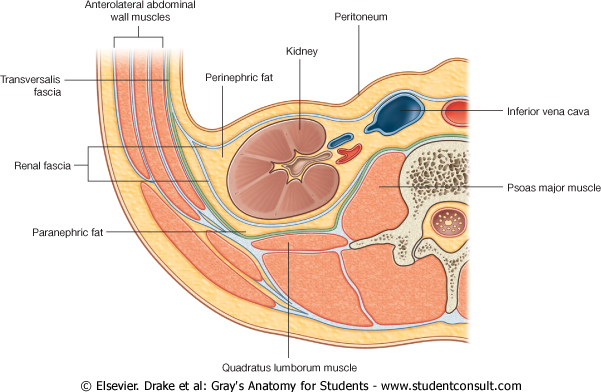 Cápsula renal – Faces – Margens - Pólos Hilo renal e Pedículo renal
Estrutura macroscópica
C
M
Seio renal
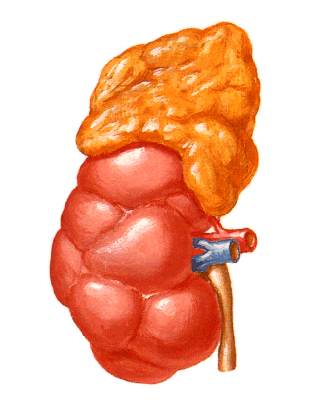 Lobo renal
Néfron
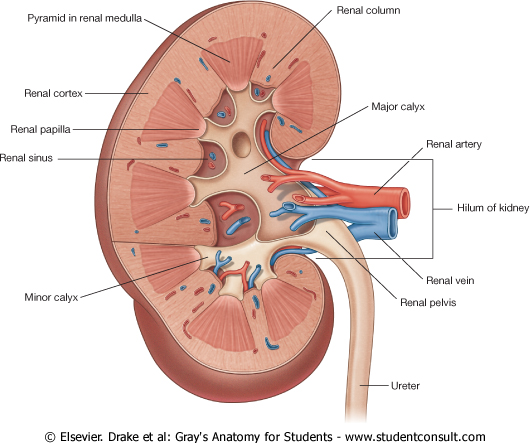 C
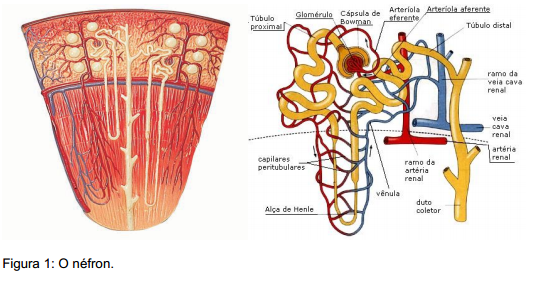 M
Papila renal
1.2. Anatomia dos ureteresLimites, extensão e divisão
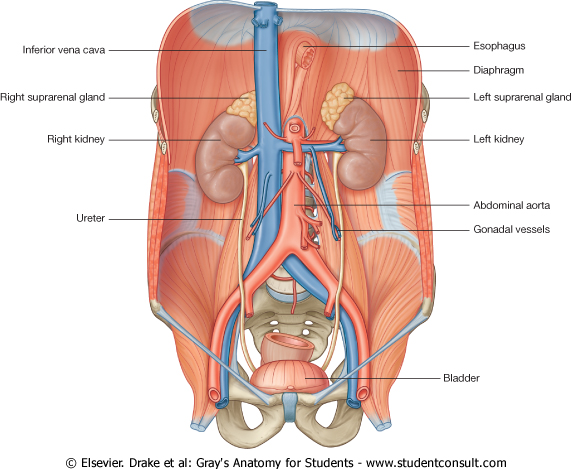 Abd
Pelv
IM
1.3. Bexiga urináriaLocalização e relações
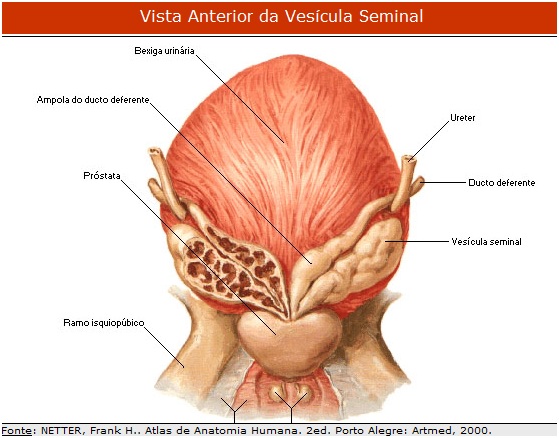 Trígono vesical
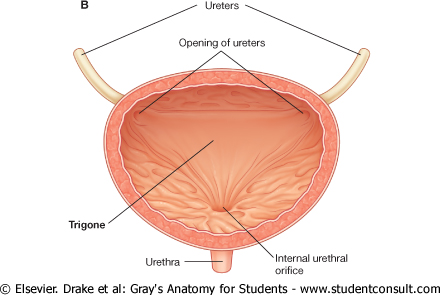 1.4. Anatomia da uretraFeminina e masculina
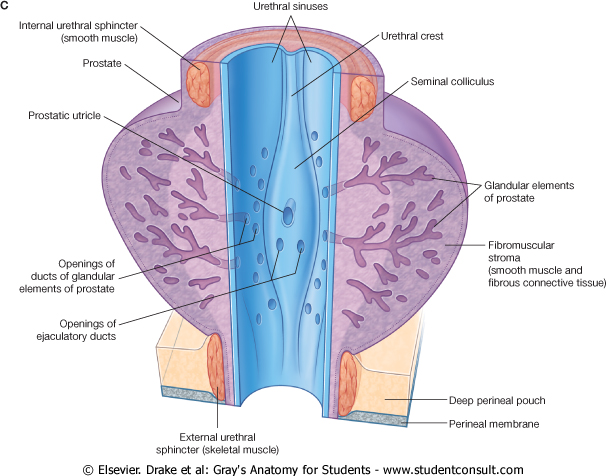 Colículo seminal
Diferenças anatômicas e funcionais
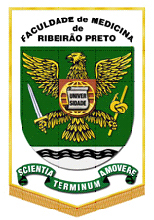 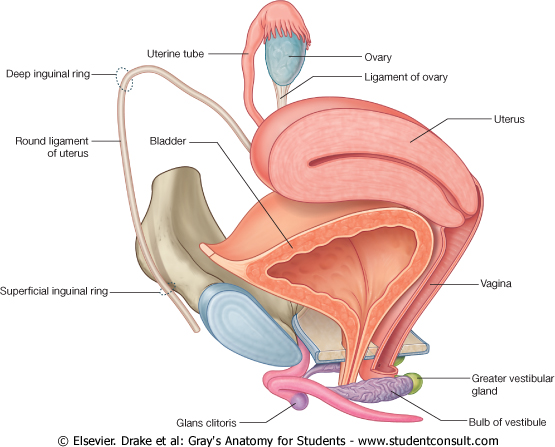 SISTEMA GENITAL FEMININO
Tirapelli
Divisão: órgãos genitais femininos internos e externos
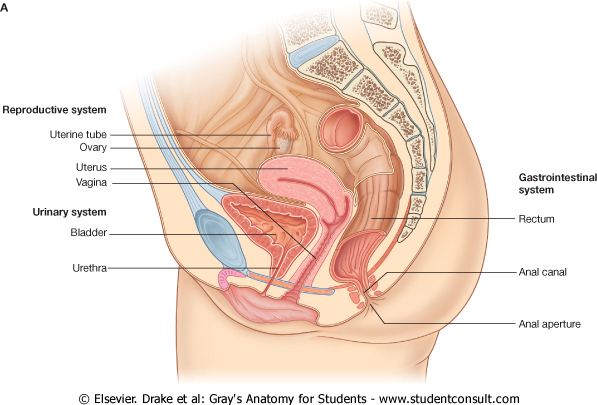 Órgão da cópula;
Fecundação;
Implantação e desenvolvimento do no ser
1. Genitais internos1.1. Útero: divisão, cavidade uterina e posição
Anteflexão e anteversão
Principais ligamentos: largo do útero, redondo do útero e uterossacral.
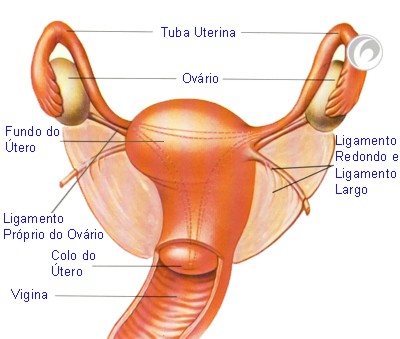 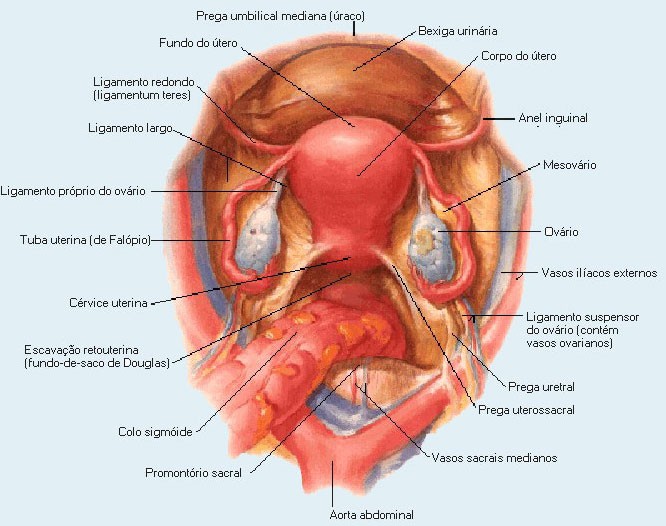 1.2. VaginaFórnix e canal vaginal
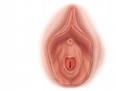 1.3. Ovários:  Ligamentos próprio e suspensor
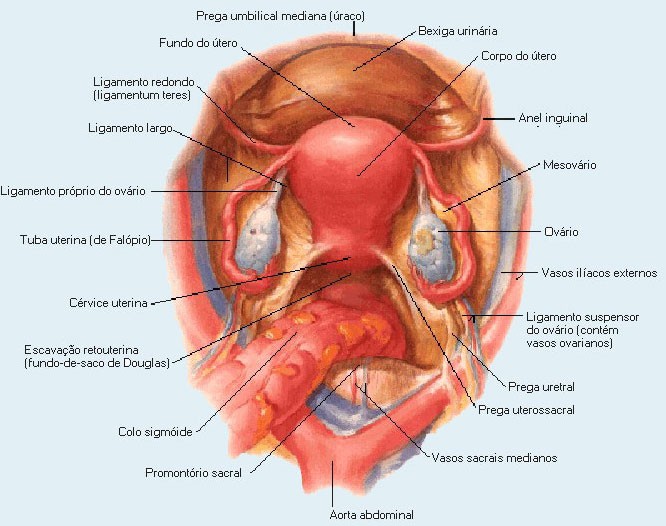 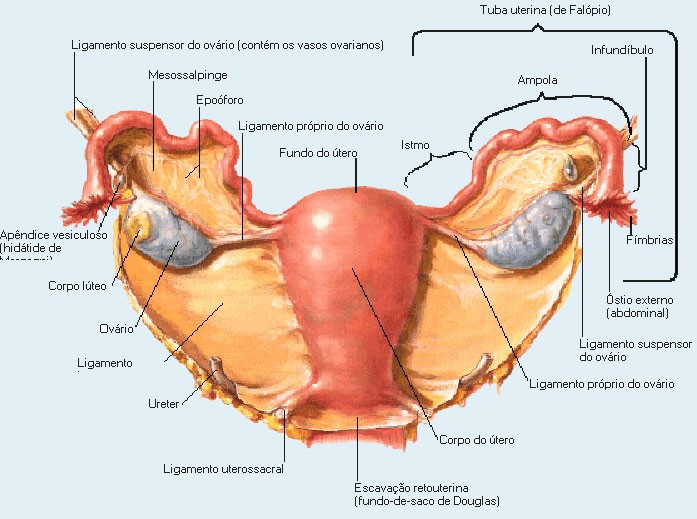 1.4. Tubas uterinas: partes e óstios.Mesossalpinge
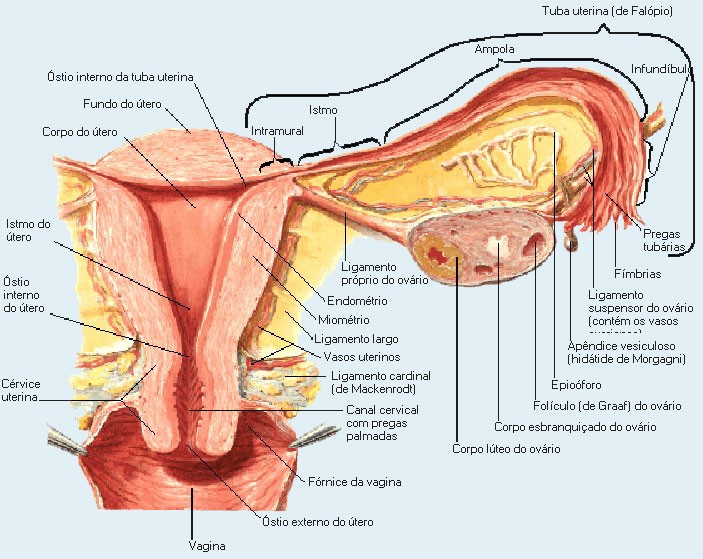 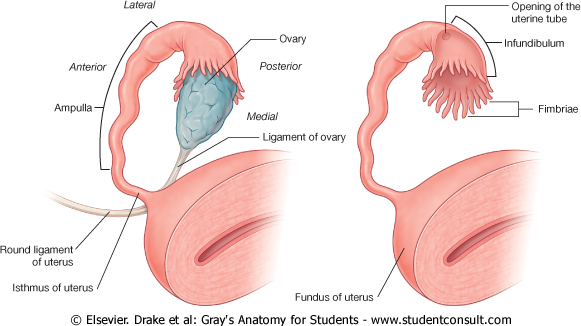 2. Genitais externos: monte púbico + pudendo ou vulva
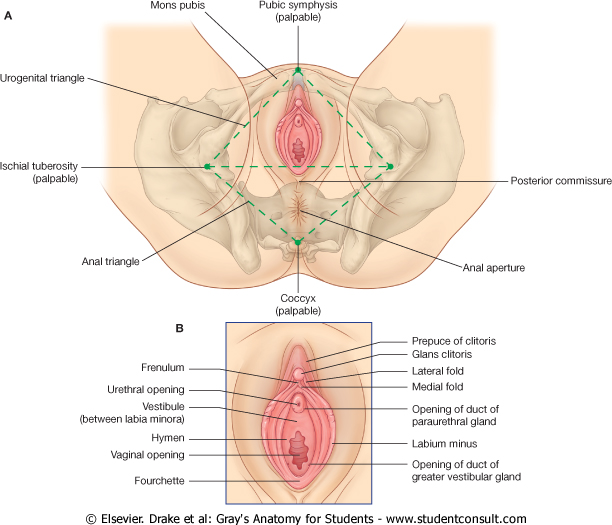 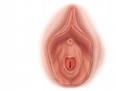 Rima do pudendo
Vestíbulo da vagina
Clitóris, bulbo do vestíbulo e gls. vestibulares maiores
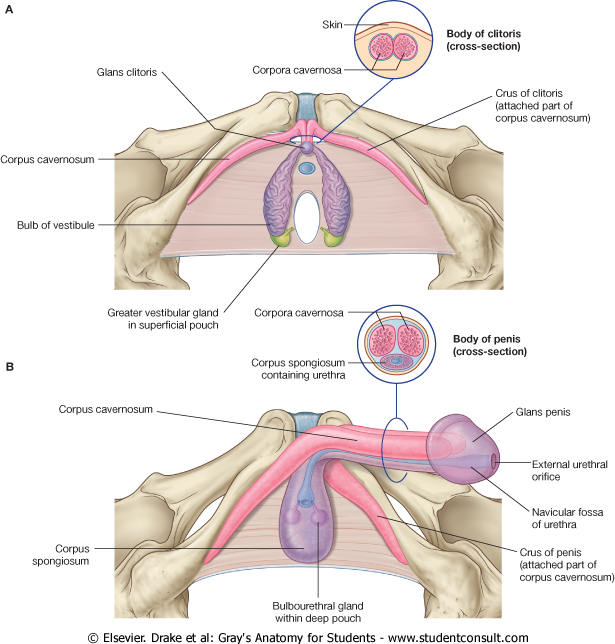 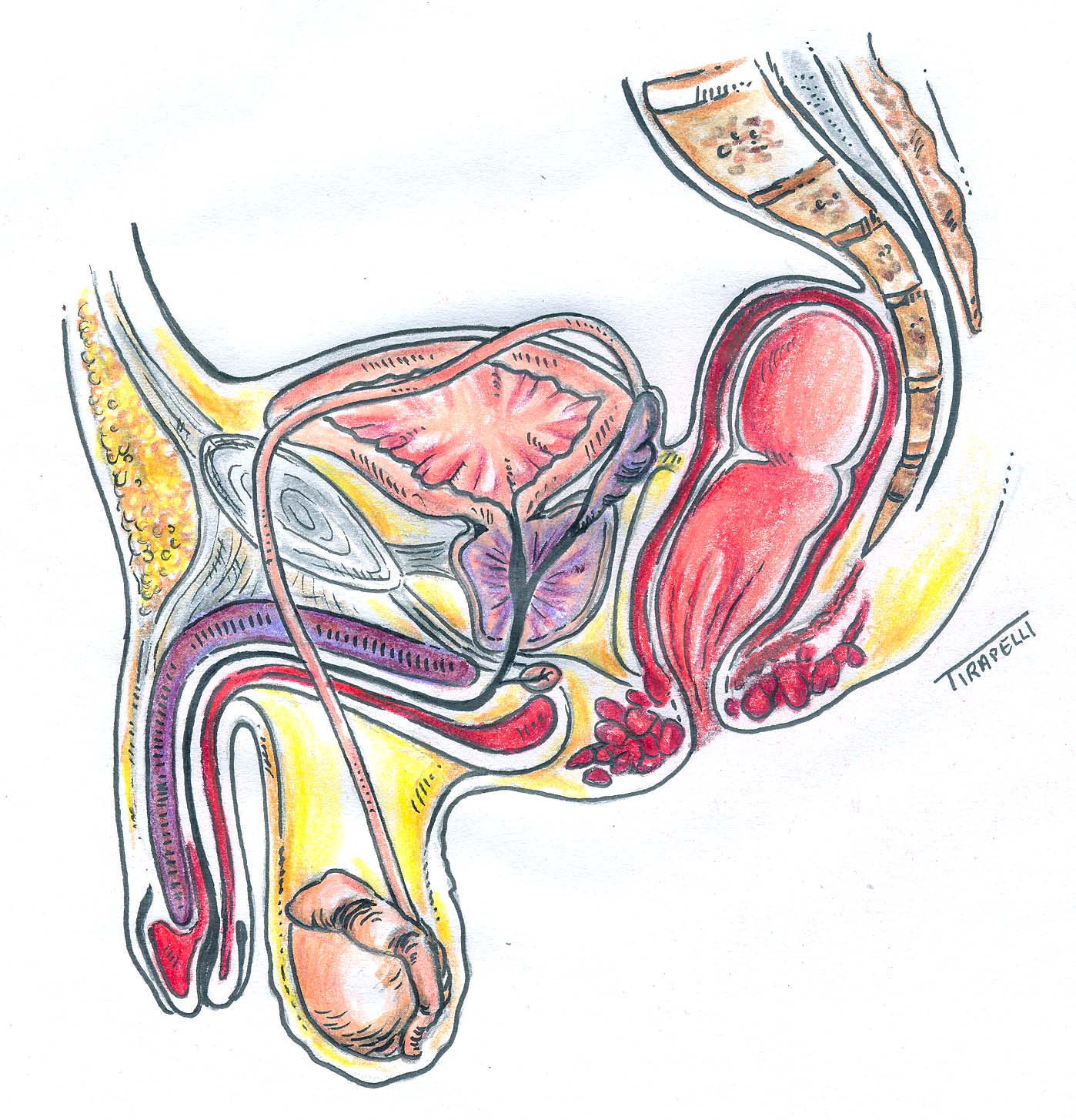 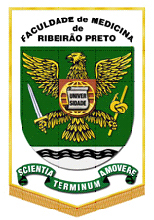 Produção dos gametas;
Cópula;
Ejaculação.
SISTEMA GENITAL MASCULINO
Tirapelli
Divisão: 1. Órgãos genitais masculinos internos e 	 2. Órgãos genitais masculinos externos
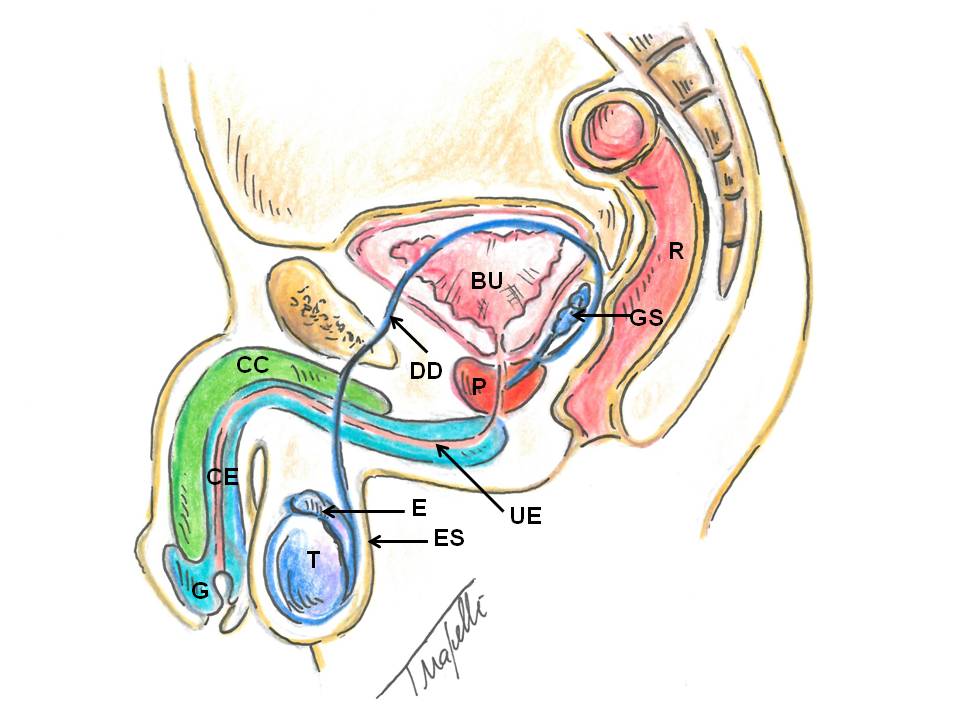 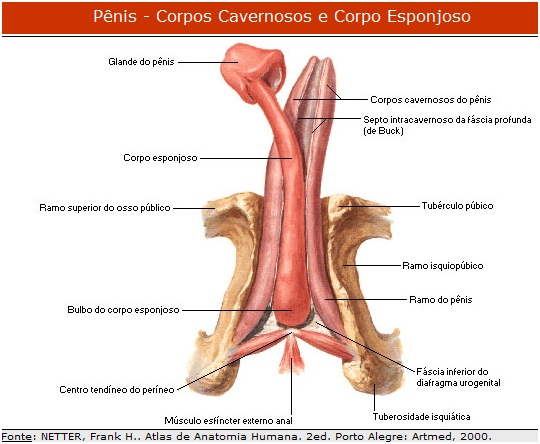 1. Órgãos genitais masculinos externos: Pênis (raiz e corpo)
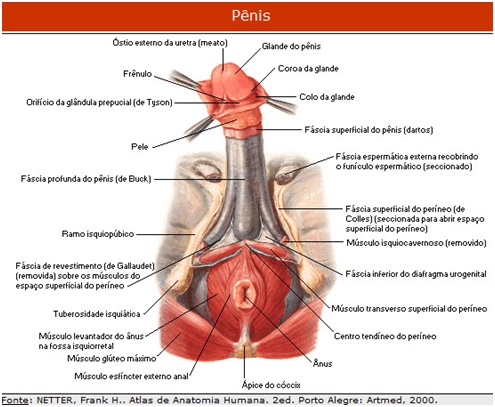 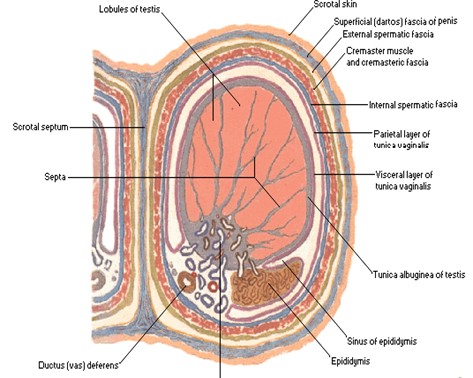 Escroto
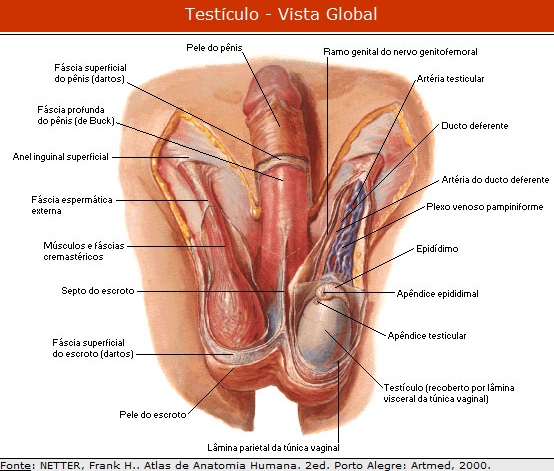 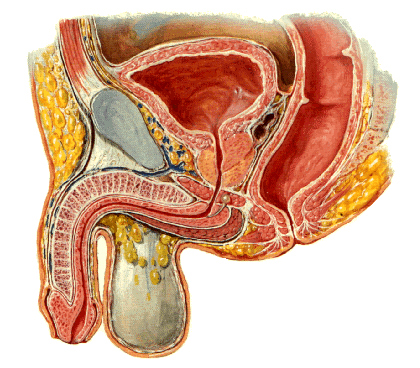 2. Órgãos genitais masculinos internos: testículos, epidídimos, ductos deferentes, ductos ejaculatórios, gls.  seminais, próstata e gls. bulbouretrais.
Testículos (e seus envoltórios) e epidídimo
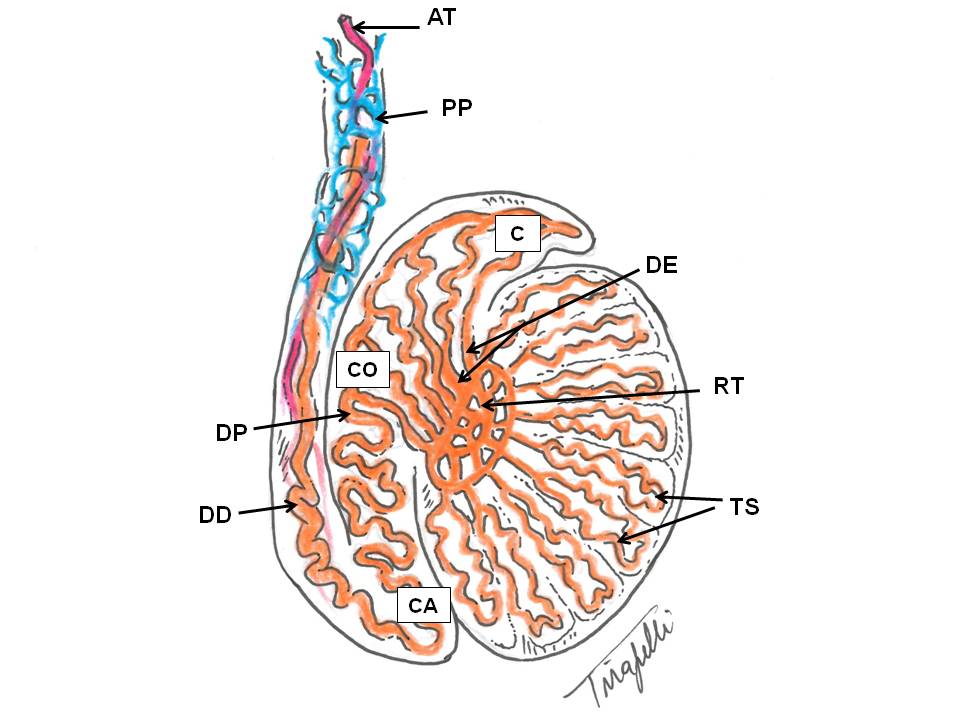 Ductos deferentes, gls. seminais e ductos ejaculatórios
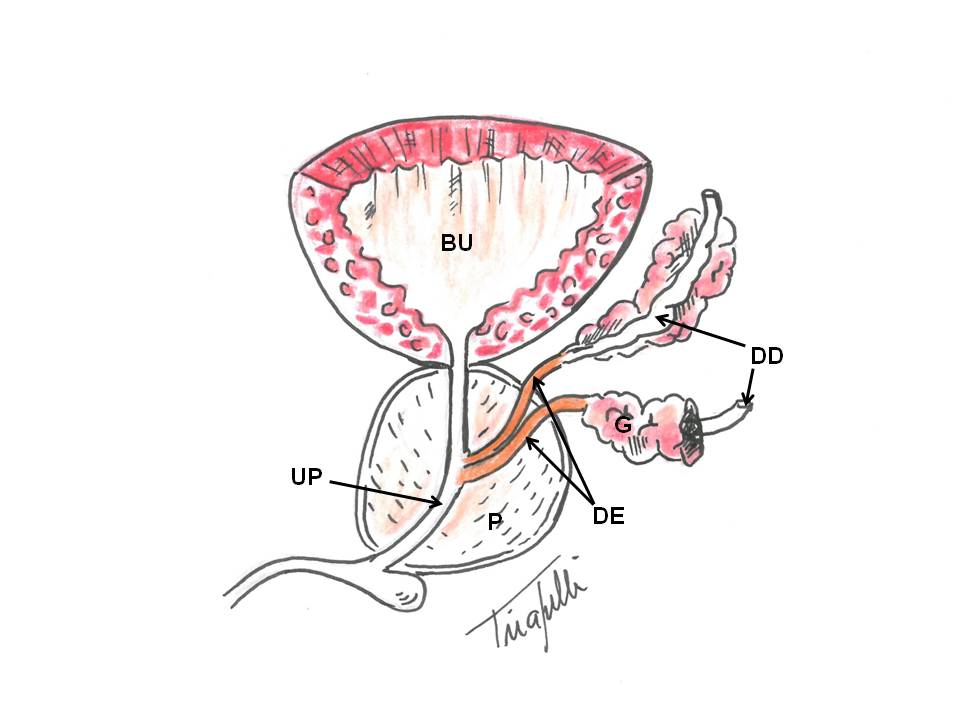 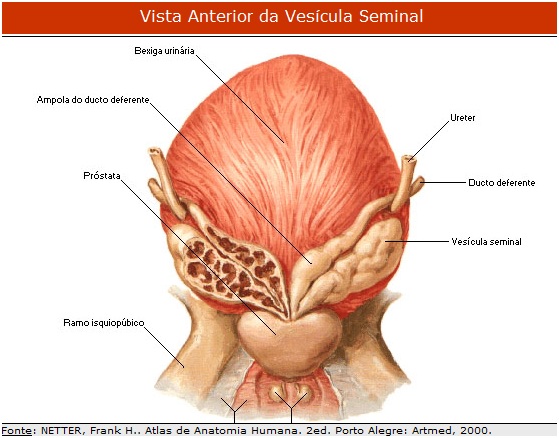 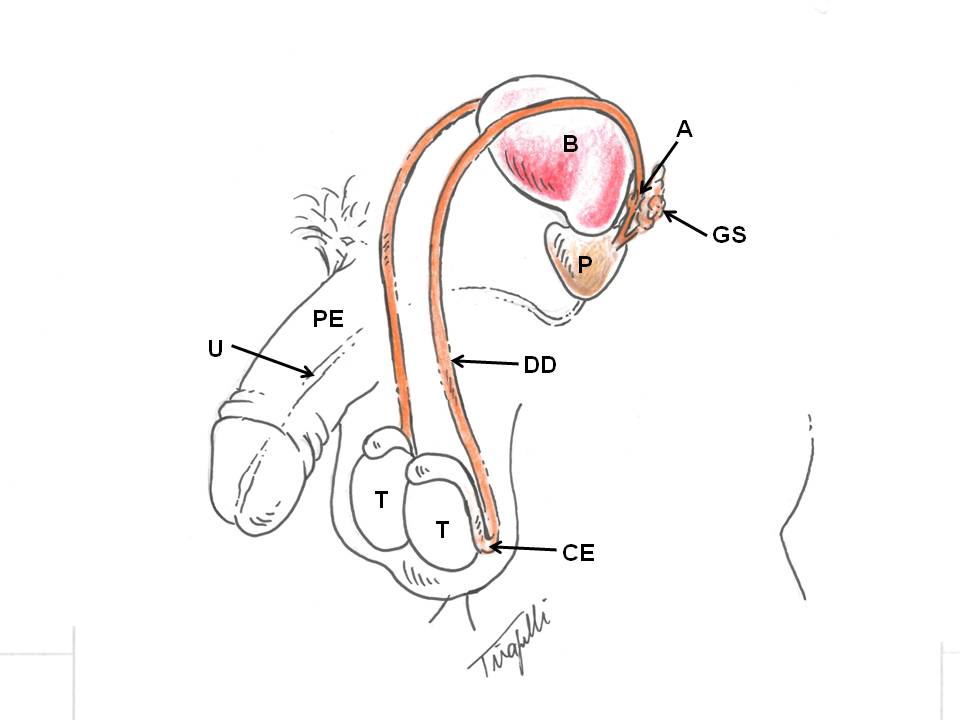 Próstata e uretra prostática (colículo seminal)
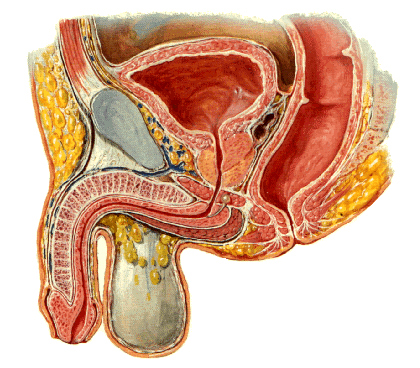 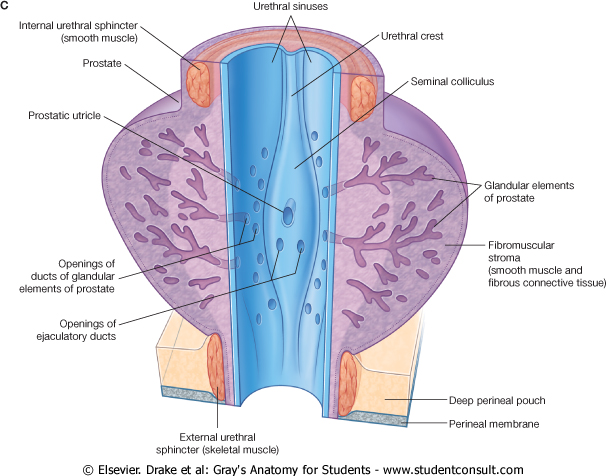 - Óstios dos ductos ejaculatórios
- Utrículo prostático
Uretra, gls. bulbouretrais e uretrais
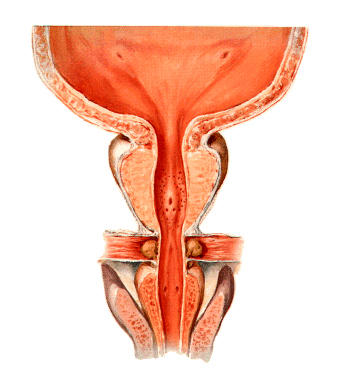 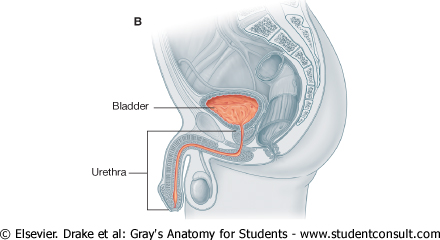 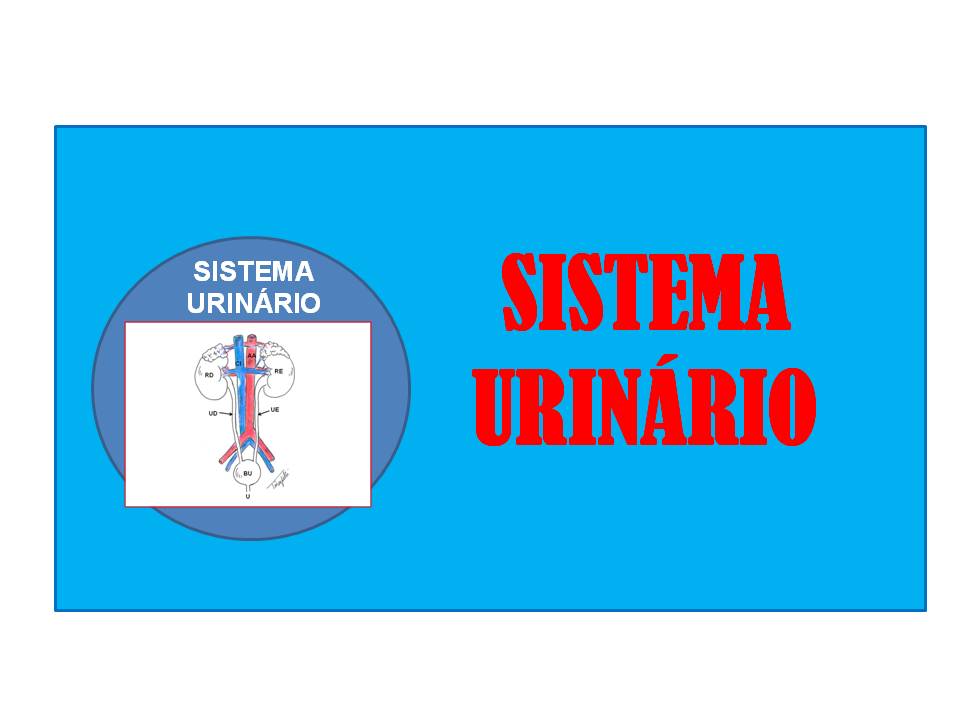 RESUMO
Sistema Urinário: rins, ureteres, bexiga urinária e uretra;  
 Sistema Genital Masculino;
 Sistema Genital Feminino.
REFERÊNCIAS BIBLIOGRÁFICAS
Aumüller, G. Anatomia. 1ª ed, Rio de Janeiro: Guanabara Koogan S.A., 2009.

Drake, R.L., Vogl, W., Mitchell, A.W.M. Gray׳s. Anatomia para estudantes. 
1ª ed. Rio de Janeiro: Elsevier Editora Ltda, 2005.

Gardner, Gray e O׳Rahilly. Anatomia. 
4ª ed, Rio de Janeiro: Guanabara Koogan S.A., 1978.

Moore, K.L.; Dalley, A.F. Anatomia orientada para a clínica. 
6ª ed, Rio de Janeiro: Guanabara Koogan S.A., 2011.

Snell, R.S. Anatomia clínica para estudantes de medicina. 5ª ed, Rio de Janeiro: Guanabara Koogan S.A., 1999.

Tirapelli, L.F.  Bases morfológicas do corpo humano. 1ª ed. Rio de Janeiro: Guanabara Koogan S.A., 2008.